Chemistry
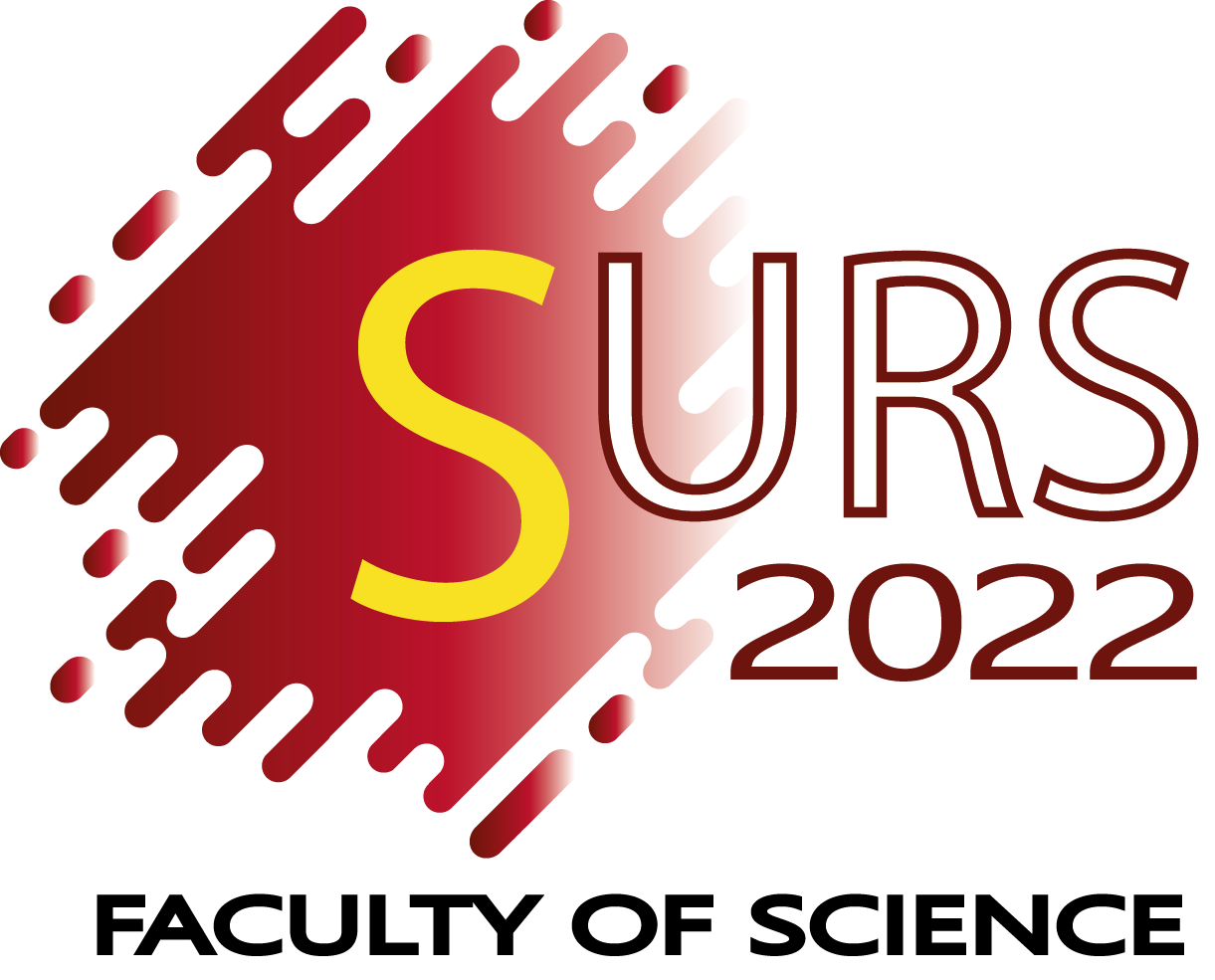 Evidence of H/D Exchange within Metal-Adducted Carbohydrates after Ion/Ion-Dissociation Reactions
2024
Malshani EKANAYAKE
Department of Chemistry
Faculty of Science
University of Peradeniya
October 11, 2024
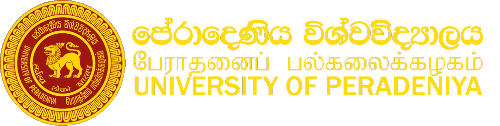 Background and Aims
Research Questions/Hypothesis/Objectives
Results and Discussion
Conclusions & Future Directions